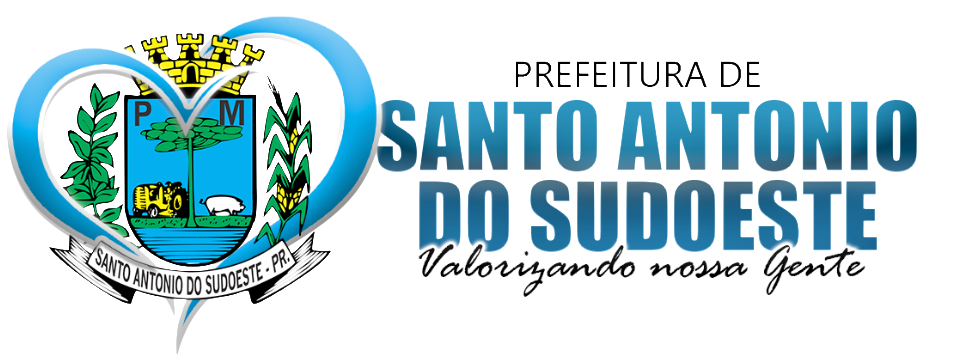 AUDIÊNCIA PÚBLICA
3º QUADRIMESTRE 2021
COMPARATIVO MENSAL ENTRE A RECEITA ARRECADADA E A DESPESA REALIZADA 3º QUADRIMESTRE DE 2021
DEMONSTRATIVO DE APLICAÇÕES NA MANUTENÇÃO E DESENVOLVIMENTO DO ENSINO3º QUADRIMESTRE DE 2021
DEMONSTRATIVO DE APLICAÇÕES EM SAÚDE3º QUADRIMESTRE DE 2021
DEMONSTRATIVO DA DESPESA COM PESSOAL3º QUADRIMESTRE DE 2021
RESTOS A PAGAR3º QUADRIMESTRE DE 2021
DÍVIDA CONSOLIDADA LÍQUIDA 3º QUADRIMESTRE DE 2021
OBRAS EM ANDAMENTO 3º QUADRIMESTRE DE 2021
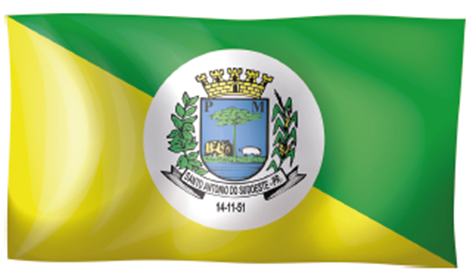 Obrigada pela atenção.